Сосновский район
Муниципальное бюджетное образовательное учреждение 
Виткуловская средняя общеобразовательная школа
Номинация: «Оформление интерьера»
Название работы: «Новогодняя сказка»
Автор работы: группа продленного дня
Руководитель: Коткова Нина Николаевна
Пусть Новый Год волшебной сказкой
 В ваш дом тихонечко войдет,
 И счастье, радость, доброту и ласку
 Вам в дар с собою принесет!
При упоминании о новогодне-рождественских праздниках в фантазии практически всех людей неизменно возникает образ уютного дома, украшенного всевозможной мишурой, еловыми ветками, свечами и игрушками. Традиция украшать дома в канун Нового года пришла к нам так давно, что сейчас уже трудно определить ее значение. Одно ясно совершенно точно – декорирование квартиры, дома, отдельной комнаты и классной комнаты в школе к Новому году является лучшим способом настроиться на праздничный лад и воссоздать ореол волшебства и сказки, который с давних времен витает вокруг этого праздника.
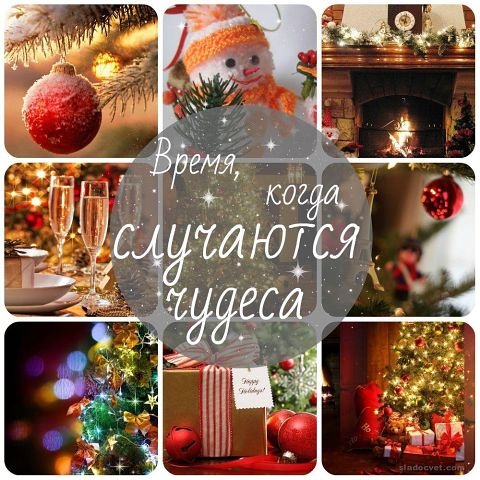 Добро пожаловать к нам в класс
Мы снежинки, мы пушинки,
Покружиться мы не прочь.

Мы снежинки-балеринки,
Мы танцуем день и ночь.
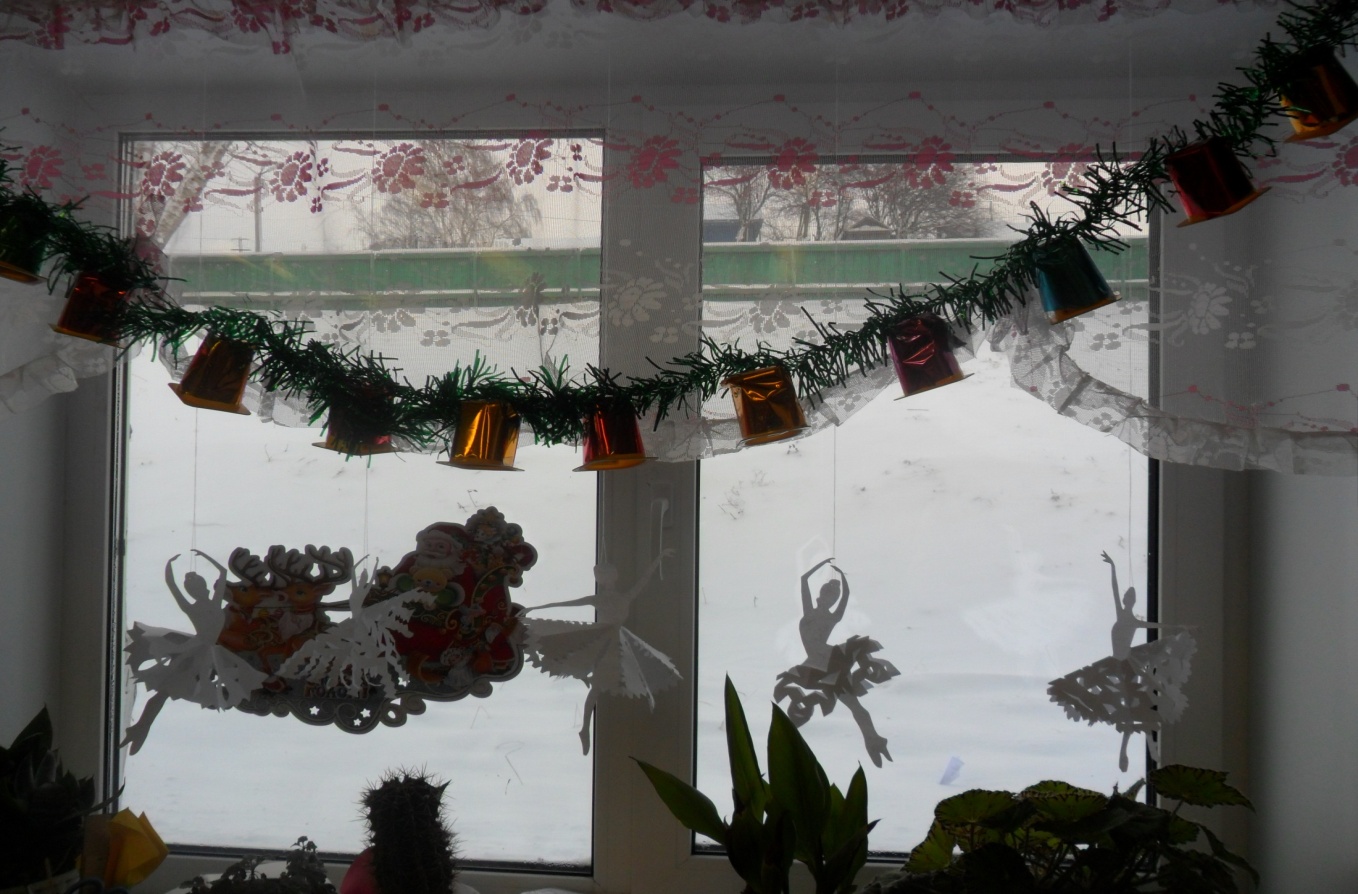 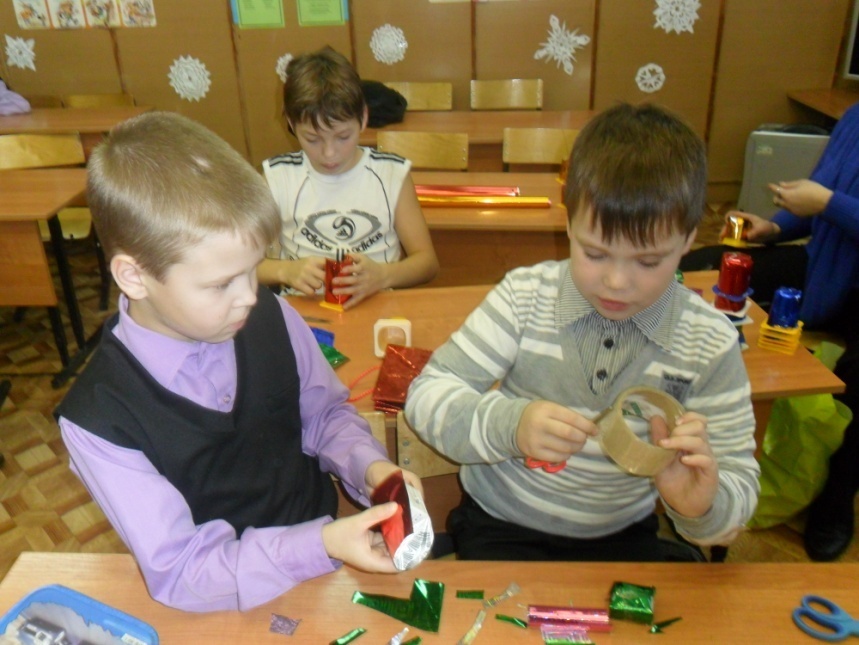 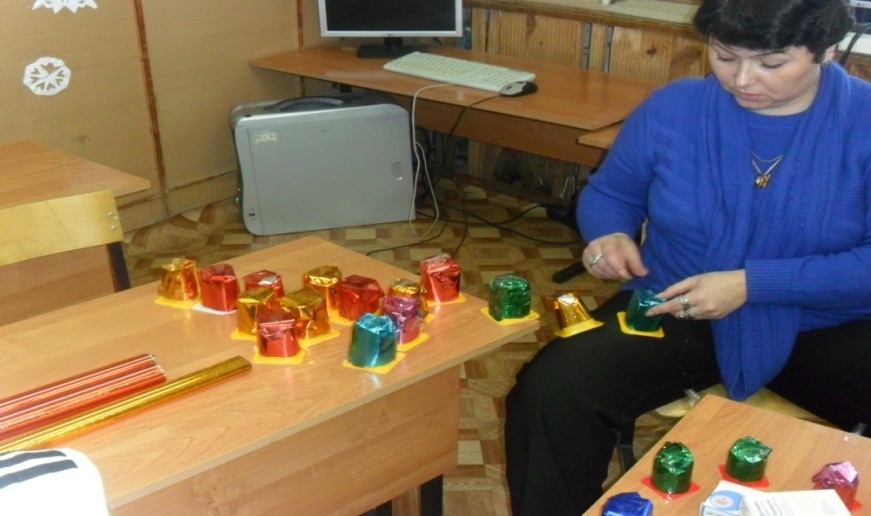 Новогодняя гирлянда.
Вам понадобятся:
 пластиковые стаканы из под йогурта, цветная самоклеющаяся бумага, скотч, леска
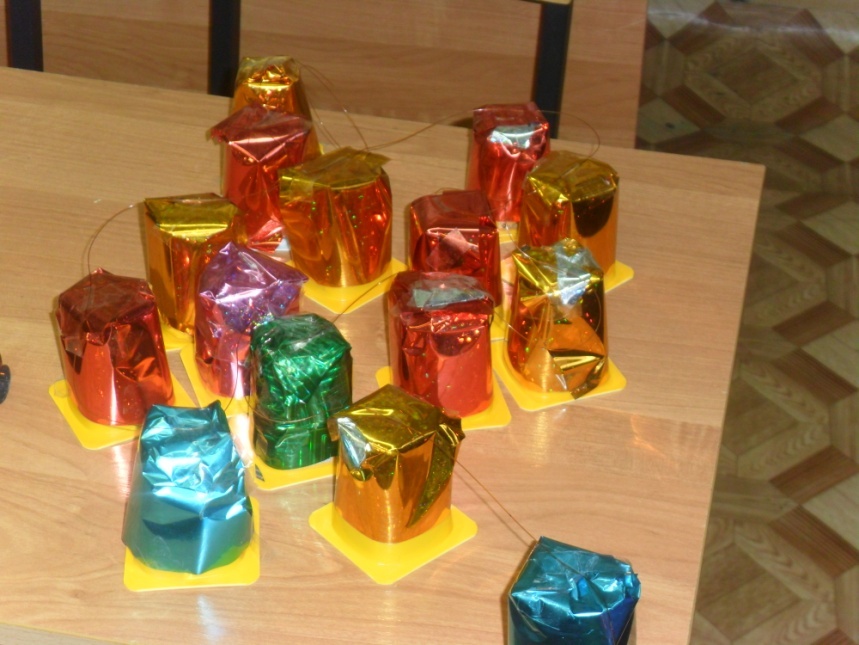 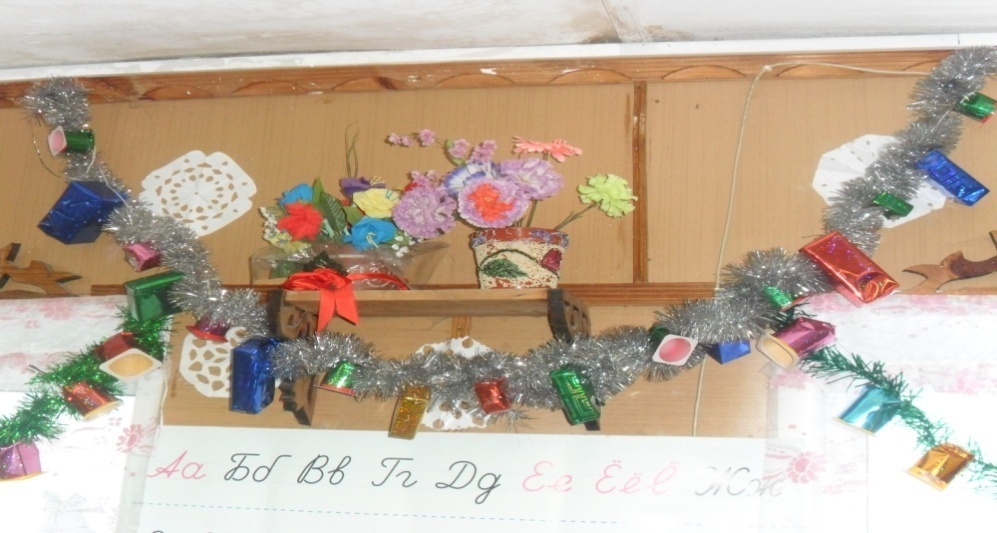 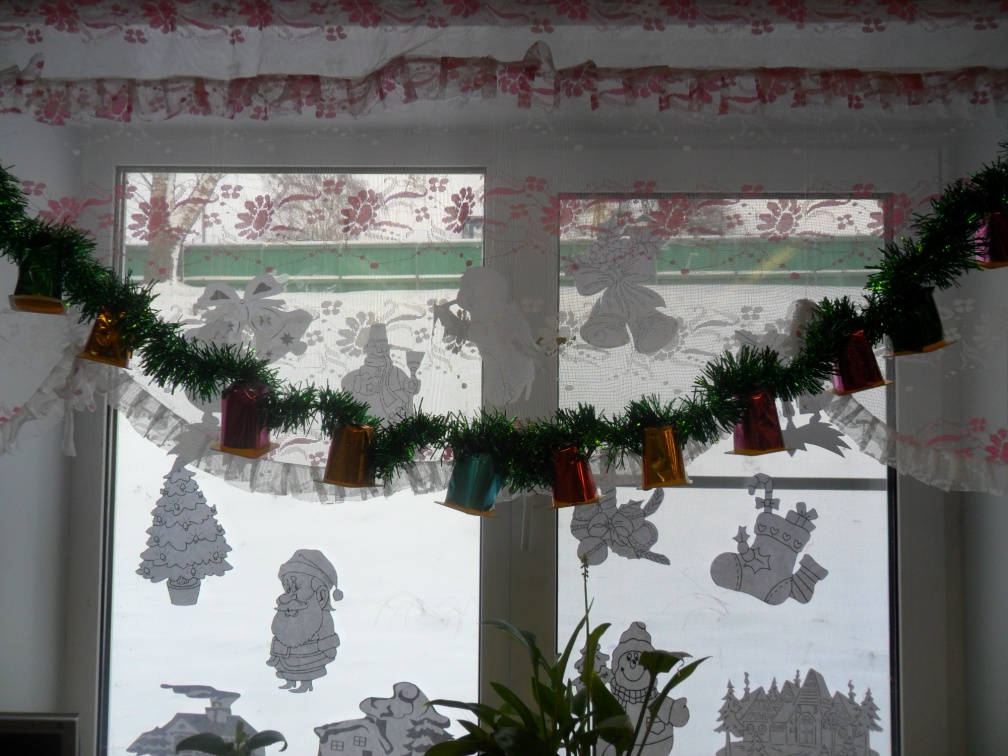 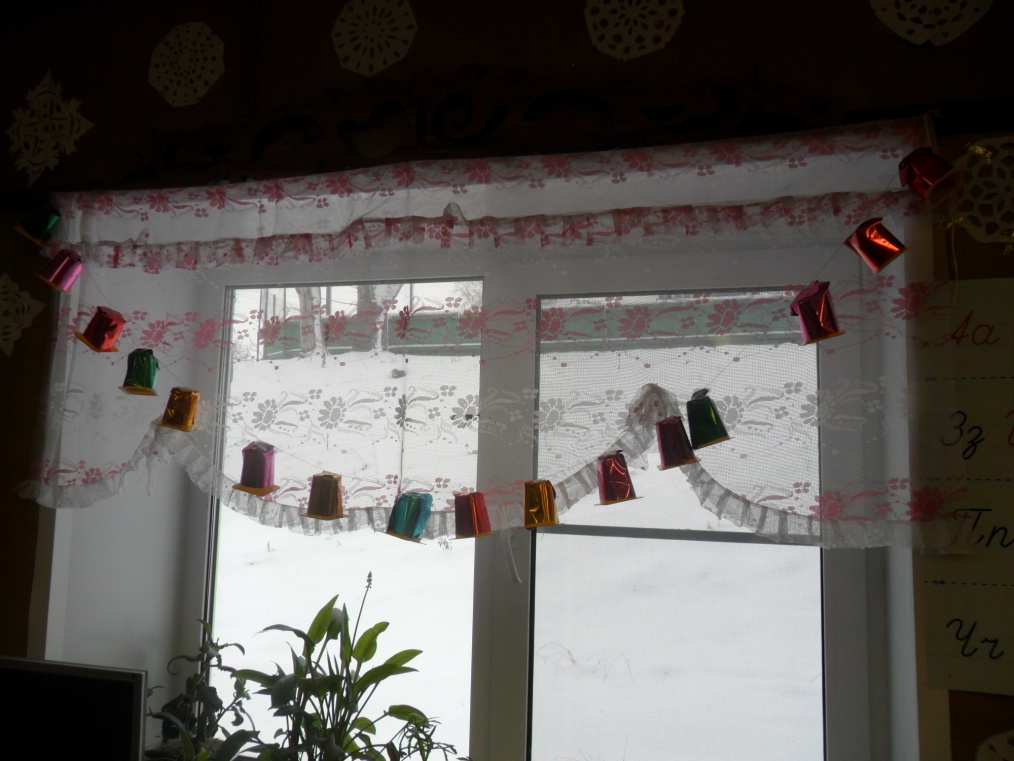 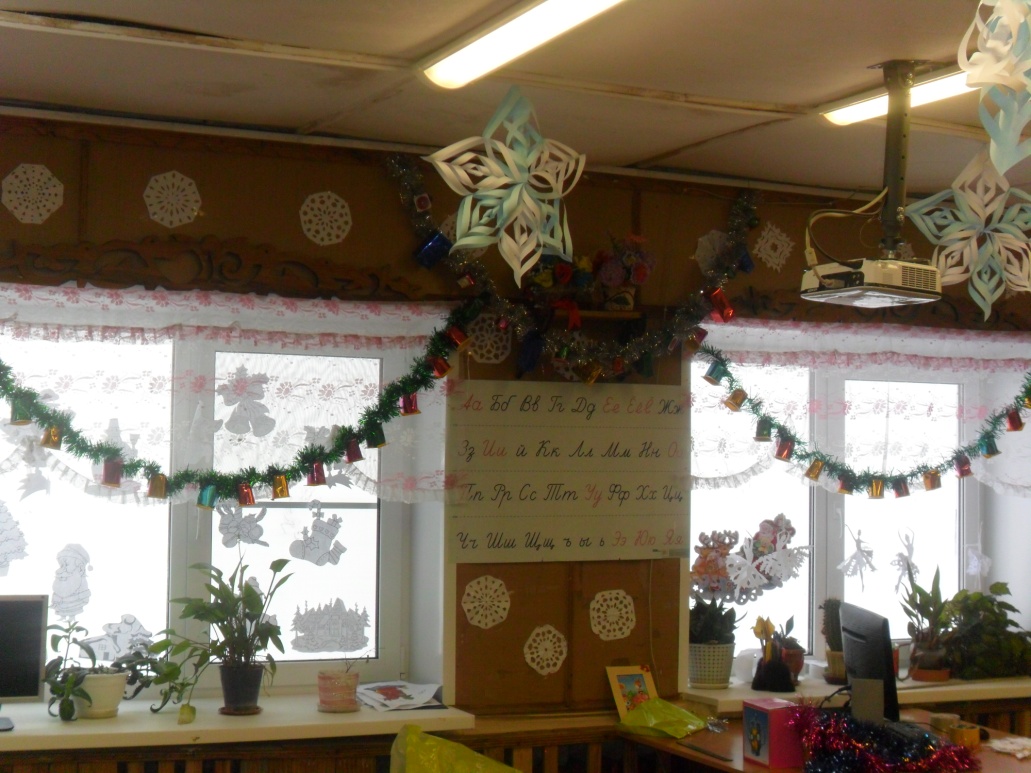 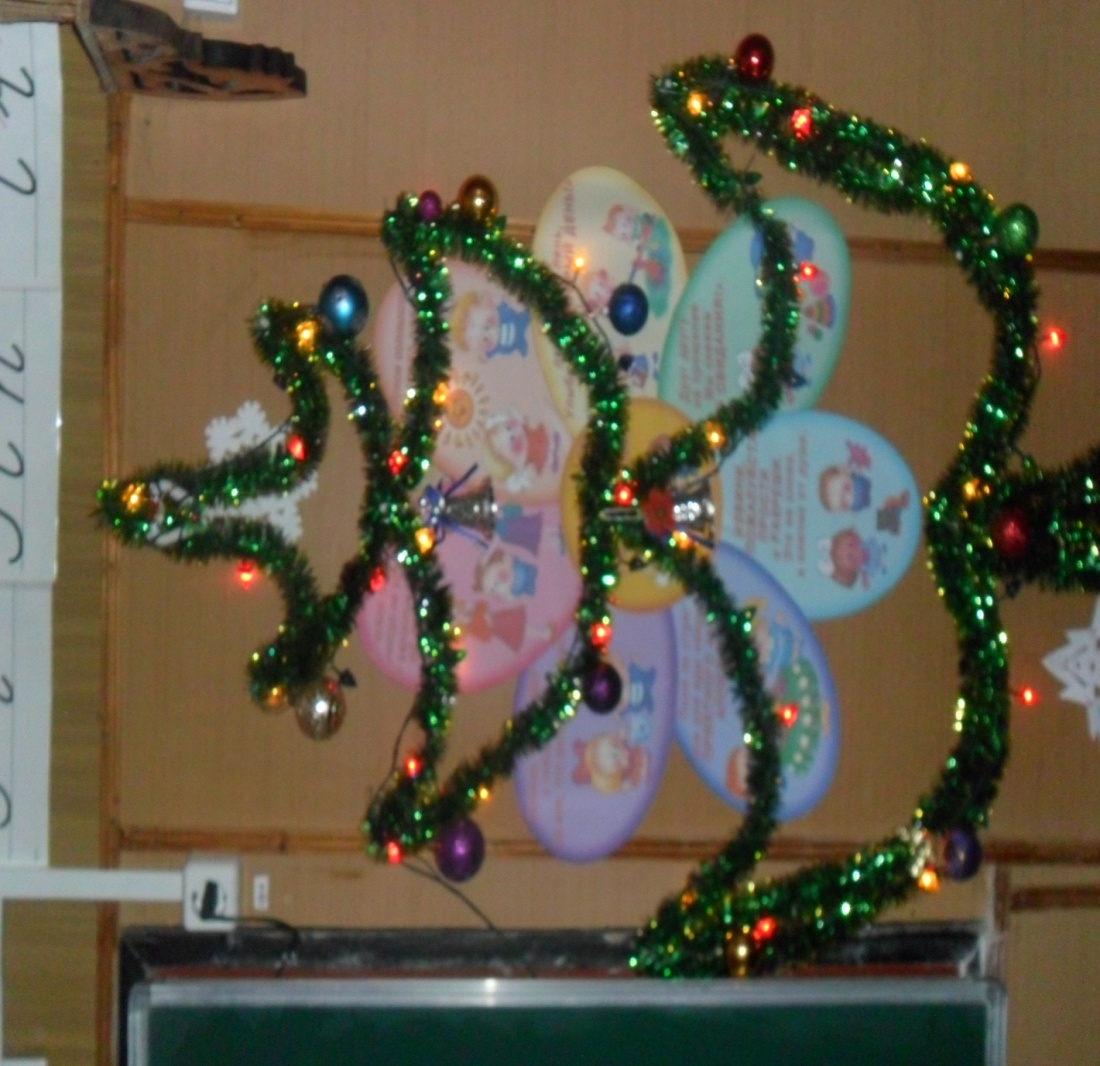 Скорей приходите,
 Скорей поглядите
 На елку из тонких серебряных нитей:
 Вся в хвое мохнатой,
 Блестящей и пышной,
 Задень -
 И она зазвенит еле слышно.